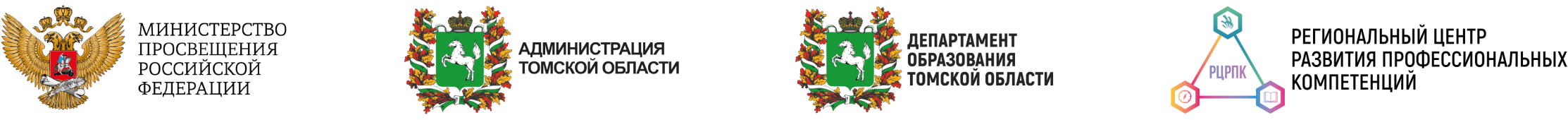 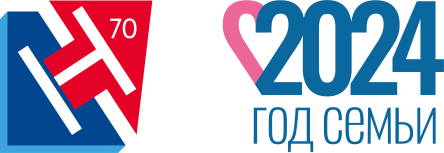 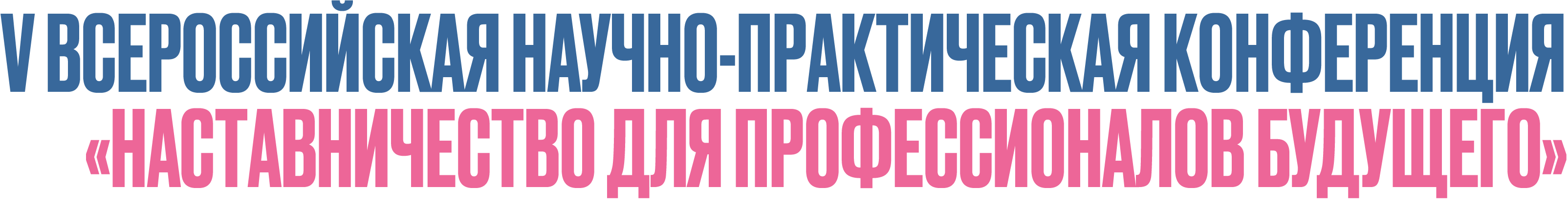 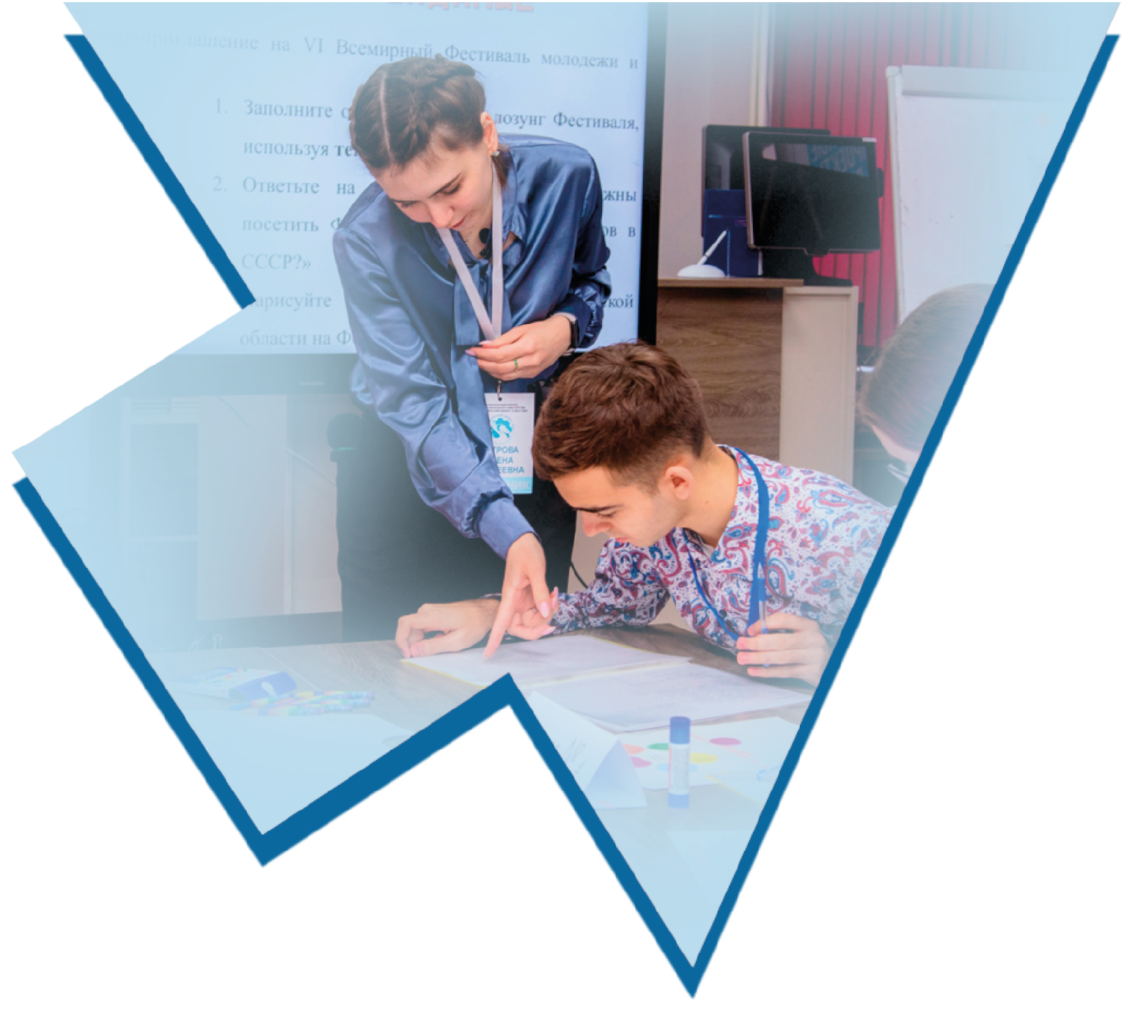 УСТАНОВОЧНАЯ СЕССИЯ
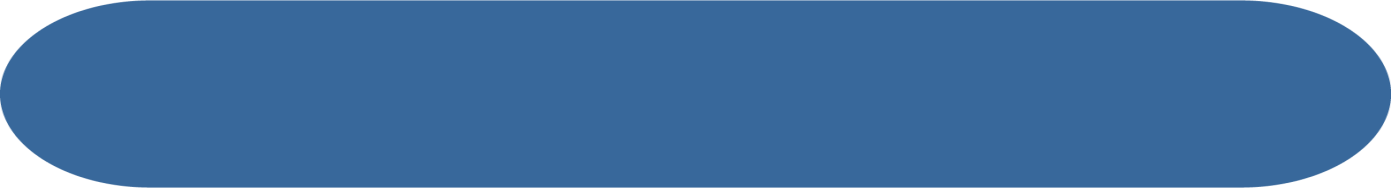 Калинюк Юрий Владимирович
начальник Департамента образования Томской области
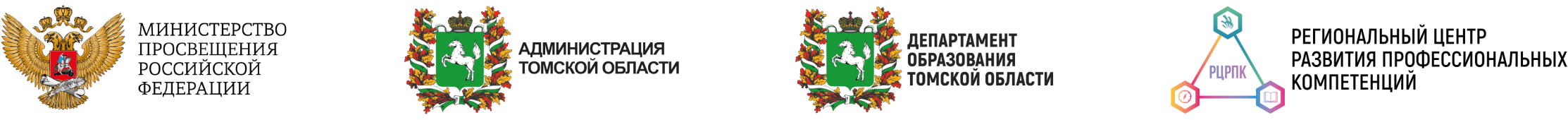 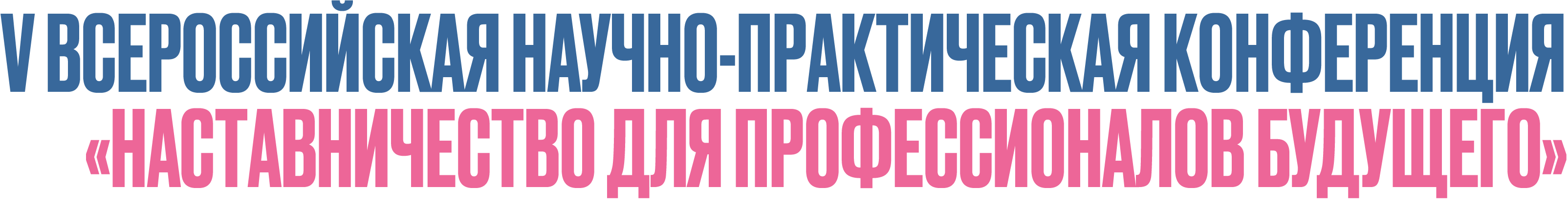 Цель конференции
выявление и трансляция лучших компетентностных и нормативных подходов к развитию наставничества в системе профессионального образования, реализуемых в субъектах Российской Федерации
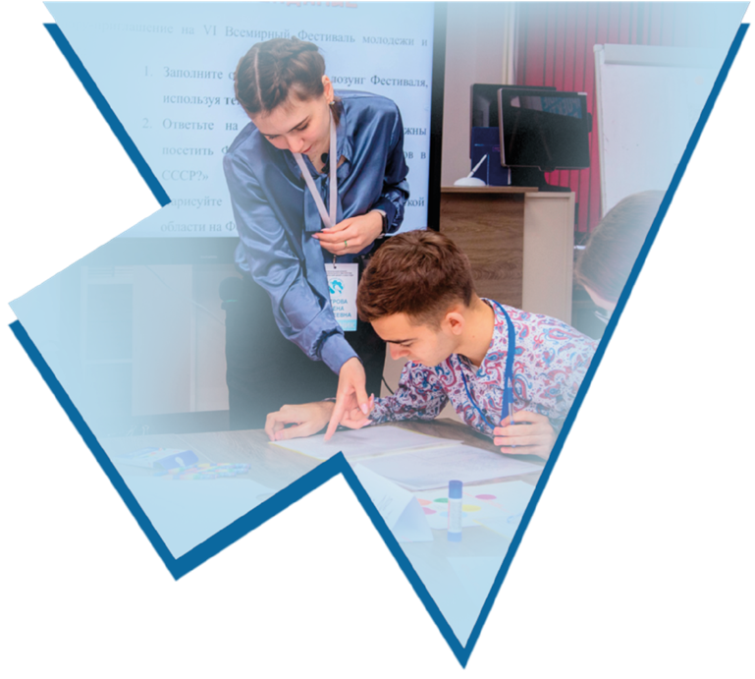 Результаты работы секций
Выбор трёх лучших практик наставничества;
Формирование предложений (1-2) в резолюцию Конференции
ПРОГРАММА КОНФЕРЕНЦИИ
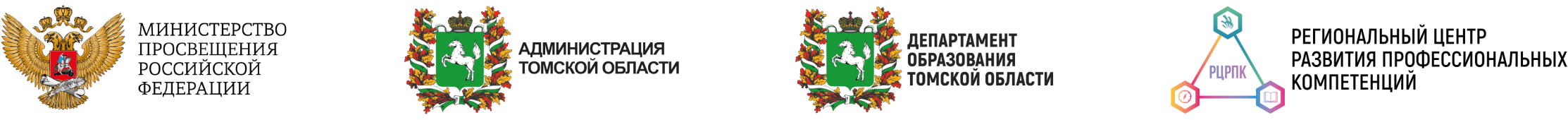 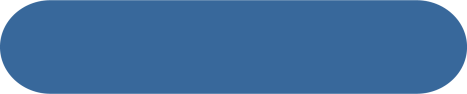 22 августа
УСТАНОВОЧНАЯ СЕССИЯ
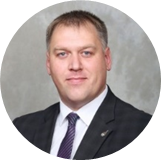 Модератор: Калинюк Юрий Владимирович, начальник  Департамента образования Томской области
СЕКЦИЯ 1. РЕСУРСЫ ПОЗИЦИОНИРОВАНИЯ СИСТЕМЫ НАСТАВНИЧЕСТВА
СЕКЦИЯ 2. НАСТАВНИК: БЫТЬ ИЛИ НЕ БЫТЬ?»
Модератор: Смышляева Лариса Германовна, профессор Института образования ФГАОУ ВО «Национальный исследовательский Томский государственный университет», руководитель регионального научного центра РАО
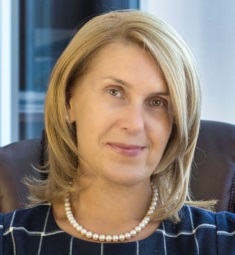 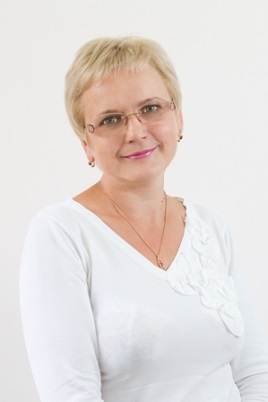 Модератор: Колесникова Елена Владимировна, декан Технолого-экономического факультета 
ФГБОУ ВО «Томский государственный педагогический университет», кбн, доцент
2052 каб. (2 этаж)
2029 каб. (2 этаж)
ПРОГРАММА КОНФЕРЕНЦИИ
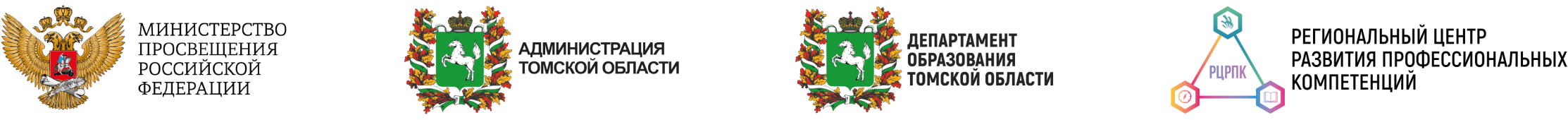 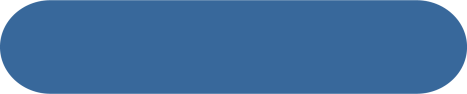 22 августа
СЕКЦИЯ 5. «ДОКАЗАТЕЛЬНЫЕ ПРАКТИКИ НАСТАВНИЧЕСТВА. ОПЫТ РЕАЛИЗАЦИИ МУНИЦИПАЛЬНЫХ ПРОГРАММ НАСТАВНИЧЕСТВА В СИСТЕМЕ ОБЩЕГО И ДОПОЛНИТЕЛЬНОГО ОБРАЗОВАНИЯ
СЕКЦИЯ 4. ГРАНИ НАСТАВНИЧЕСТВА В ДОПОЛНИТЕЛЬНОМ ОБРАЗОВАНИИ: РЕБЕНОК СТУДЕНТ-ПЕДАГОГ
Модераторы: Андреева Елена Борисовна, заместитель директора по проектно-методической работе ОГБОУДО «Областной центр дополнительного образования», Остапова Екатерина Александровна, заместитель директора по научно-методической работе 
МАОУ ДО ДДТ «У Белого озера»
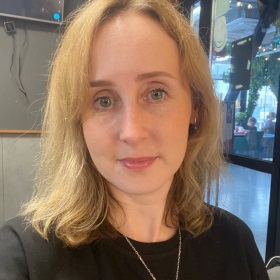 Модератор: Пушкаренко Алексей Борисович, старший методист отдела сопровождения проектов и реализации мероприятий по направлениям: спорт, предпринимательство ОГАОУ ТРЦРТ «Пульсар»
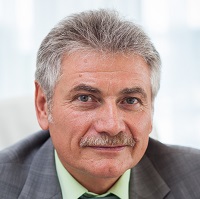 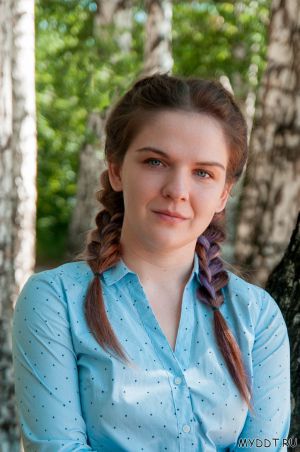 3053каб. (3 этаж)
2046 каб. (2 этаж)
ПРОГРАММА КОНФЕРЕНЦИИ
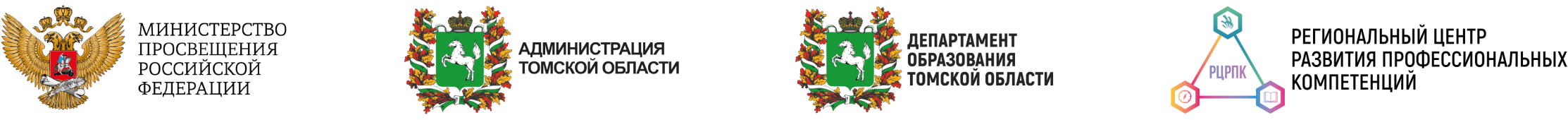 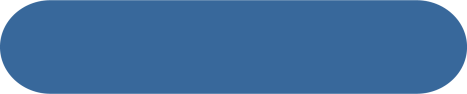 23 августа
СЕКЦИЯ 3. НАСТАВНИЧЕСТВО В ФОРМИРОВАНИИ ЛИДЕРОВ
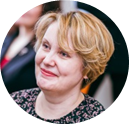 ТЮЗ, г.Томск, пер.Нахановича, 4
Модератор: Колбас Светлана Валерьевна, консультант Департамента образования Томской области
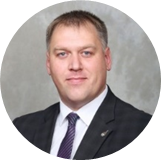 ПЛЕНАРНОЕ ЗАСЕДАНИЕ
Модератор: Калинюк Юрий Владимирович, начальник  Департамента образования Томской области
ТГПК, г.Томск, ул. Крылова,12а
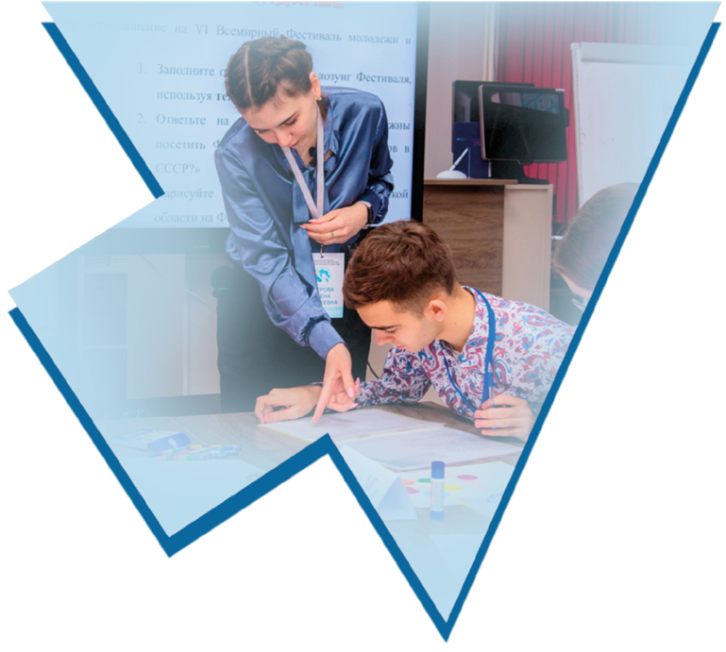 обобщение суждения модераторов секций по тематике секционных заседаний, 
подведение итогов работы конференции, 
обсуждение резолюции, 
выработка дополнительных положений в резолюцию